Βρες τις διαφορές!
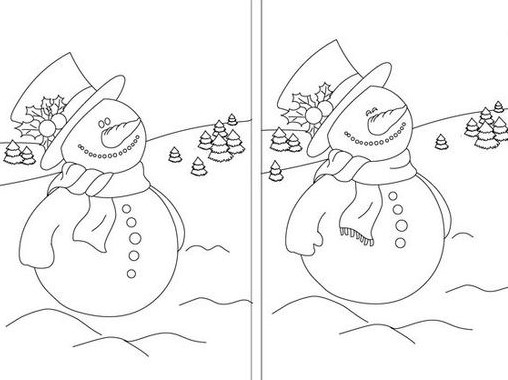 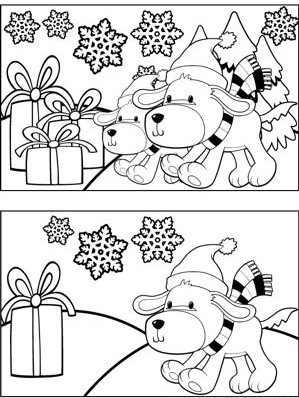 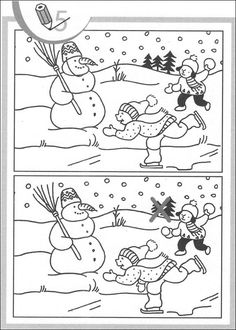 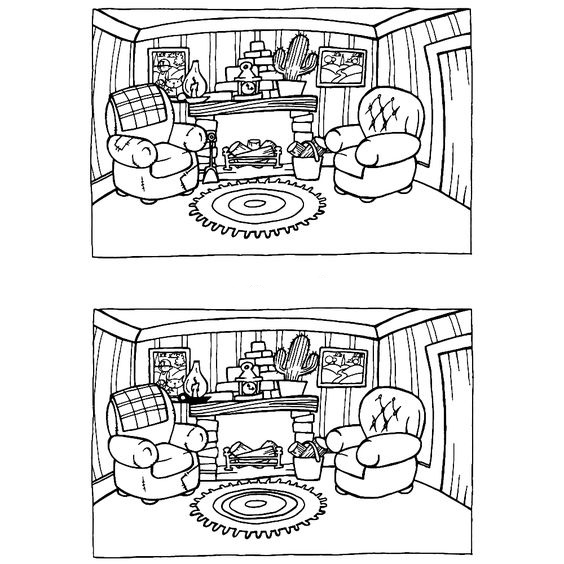